Thème 3. Étudier les divisions politiques du monde : les frontières
HGGSP– Christophe Le Fahler - Cédric Cosse
SOMMAIRE
Instructions officielles 
Objectifs de la séquence 
Liens avec les programmes 
Capacités et méthodes 
Problématique et plan 
Bibliographie 
Plan de travail 
Capacités évaluées 
Corrigé du schéma de synthèse 
Présentation des ressources et activités 
Evaluation finale 
Echelle descriptive
2
Étudier les divisions politiques du monde : les frontières
B.O. spécial n°1 du 22 janvier 2019 :
Ce thème (24-25h) a pour objectif de faire comprendre aux élèves ce que sont les frontières politiques : leurs formes, leurs dynamiques, les enjeux internes et externes qui leur sont associés. 
Les élèves doivent percevoir que les frontières sont des zones de séparation et de contact, qu’elles sont ouvertes ou fermées, matérialisées ou non.  
Les deux axes visent à : expliciter pourquoi les acteurs tracent des frontières et quelles conséquences ont leurs actions ; montrer les affrontements, débats et négociations liés aux frontières.
3
Étudier les divisions politiques du monde : les frontières
Introduction : les frontières dans le monde d’aujourd’hui. 
- Des frontières de plus en plus nombreuses. 
- Des frontières plus ou moins marquées. 
- Frontières et ouverture : affirmation d’espaces transfrontaliers.
Axe 1 Tracer des frontières  
Jalons :  - Pour se protéger : Le limes rhénan. 
- Pour se partager des territoires : la conférence de Berlin et le partage de l’Afrique. 
- Pour séparer deux systèmes politiques : la frontière entre les deux Corée. 
Axe 2 Les frontières en débat 
Jalons - Reconnaître la frontière : la frontière germano-polonaise de 1939 à 1990, entre guerre et diplomatie. 
- Dépasser les frontières : le droit de la mer (identique sur l’ensemble des mers et des océans, indépendamment des frontières).
Objet de travail conclusif  Les frontières internes et externes de l’Union européenne 
Jalons : - Les enjeux de Schengen et du contrôle aux frontières : venir en Europe, passer la frontière. 
- Les frontières d’un État adhérent. 
- Les espaces transfrontaliers intra-européens : passer et dépasser la frontière au quotidien.
4
Étudier les divisions politiques du monde : les frontières
Objectifs de la séquence
Caractériser les formes et les objets de la frontière

Caractériser les enjeux et les acteurs qui contribuent à l’élaboration d’une frontière
Comprendre les effets d’une frontière sur un territoire, des populations
5
Étudier les divisions politiques du monde : les frontières
Lien avec le programme général (Seconde)
Thème 1. Méditerranée antique
Rome, un empire territorial immense, brassage de différents héritages culturels

Thème 3 : L’Etat à l’époque moderne : France et Angleterre	
Extension du territoire  soumis à l’autorité royale
Développement de l’administration royale, de la collecte de l’impôt

Thème 3 (Géo) : Les migrations internationales
(EDC possible) La Méditerranée : un bassin migratoire
Les mobilités d’étude et de travail intra-européennes
6
Étudier les divisions politiques du monde : les frontières
Lien avec le programme général (Première)
Thème 3 : La Troisième République avant 1914 : un régime politique, un empire colonial
Métropole et colonies (P.P.O : Fachoda, le choc des impérialismes, 1898)

Thème 4 : La Première guerre mondiale : le « suicide de l’Europe » et la fin des empires européens
Sortir de la guerre : la tentative de construction d’un ordre des nations démocratiques (P.P.O. 1919-1923, les traités de paix ; passeport Nansen et statut des apatrides)
7
Étudier les divisions politiques du monde : les frontières
N.B. : en rouge les compétences spécifiques de la spécialité
8
Problématique : Quelles sont les conditions de production d’une frontière et leurs conséquences sur les sociétés humaines ?

I Tracer une frontière, pour quoi faire ? (finalités, acteurs et effets)
A. Se protéger, filtrer, échanger : le limes rhénan
B. Imposer une frontière : le bassin du Congo à l’épreuve des puissances
C. Séparer deux systèmes politiques : la zone de démilitarisation coréenne entre tensions et espoirs de réunification

II Les frontières : enjeux de débats
A. Faire reconnaître une nouvelle frontière : la frontière germano-polonaise entre 1939 et 1990
B. Les océans : un espace sans frontière ?
C. les No Border ou le cyberespace : un monde sans frontière est-il possible ?

III A L’échelle européenne, un espace d’intégration et d’articulation de frontières de différentes natures
A. Les enjeux de Schengen et du contrôle aux frontières : venir en Europe, passer la frontière.
B. Les espaces transfrontaliers intra-européens : passer et dépasser la frontière au quotidien.
C. Les frontières d’un État adhérent. 
Objet conclusif : L’Irlande à l’épreuve du Brexit
9
Étudier les divisions politiques du monde : les frontières
Bibliographie
10
Bibliographie générale
Livre
François Moullé (dir.), Frontières, Talence, 2017

Périodique
Questions internationales, Le réveil des frontières, des lignes en mouvement, n°79-80, mai-août 2016.
Carto, Dossier frontières, géopolitique des territoires, n°41, mai-juin 2017
Michel Foucher, « L’Europe au défi des frontières », Monde diplomatique, novembre 2016, p. 20-21

Ressources numériques
Café géographique, “Après les frontières”, 4 avril 2019, (en ligne)
Actes du colloque de la 5e journée des Sciences sociales, “le retour des frontières”, 17 novembre 2017, (en ligne)
Podcasts de la revue Conflits, sur les frontières maritimes, l’espace Schengen, la frontière germano-polonaise (en ligne)
Dossier Géoconfluences, Frontières, discontinuités et dynamiques, (en ligne)
Les ressources de la Mission Opérationnelle Transfrontalière (M.O.T.) sur les territoires européens, (en ligne)
11
Étudier les divisions politiques du monde : les frontières
I Tracer une frontière, pour quoi faire ? (finalités, acteurs et effets)
Se protéger, filtrer, échanger : le limes rhénan
Yann Le Bohec, La Germanie des Romains : des provinces de circonstances, Clio (en ligne)
Magalie Coumert, Bruno Dumezil, Les Royaumes barbares en Occident, PUF, Paris, 2017
Tacite, La Germanie, fin du Ier siècle, traduction française par Danielle De Clercq, Bruxelles, 2003, (en ligne)

B. Imposer une frontière : le bassin du Congo à l’épreuve des puissances
Henri Wesseling, Le partage de l’Afrique, 1880-1914, Paris, 1996 
David Van Reybrouck, Congo, une histoire, Amsterdam, 2012

C. Séparer deux systèmes politiques : la zone de démilitarisation coréenne entre tensions et espoirs de réunification
L’Histoire, La Corée. Une civilisation, deux pays. N° 385, mars 2013. p. 50 à 63.
12
Étudier les divisions politiques du monde : les frontières
II Les frontières : enjeux de débat
Faire reconnaître une nouvelle frontière : la frontière germano-polonaise entre 1939 et 1990
Heinrich A. Winkler, Histoire de l’Allemagne, le long chemin vers l’Occident, Fayard, 2005.
Pierre Koening, La Frontière de l’Oder-Neisse, Annuaire Français de droit international, 1990  (article en ligne)

B. Les océans : un espace sans frontière ?
A.Fremont, A. Fremont-Vanacore. Géographie des espaces maritimes, la documentation photographique, 2015.
Dossier Géoconfluences, Géographie des mers et des océans, (en ligne)
13
Étudier les divisions politiques du monde : les frontières
Plan de travail (24-25h)
Introduction (1h)
« La frontière est objet géopolitique socialement construit », Sylvie Considère
14
Avec les élèves, partir des représentations sur les fonctions de la frontière… (extrait du jeu de société Dixit)
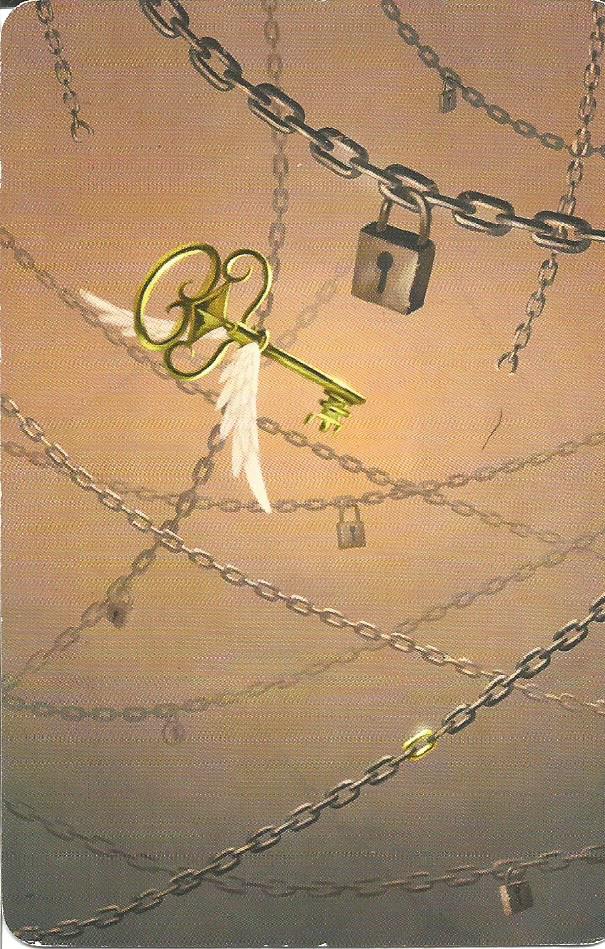 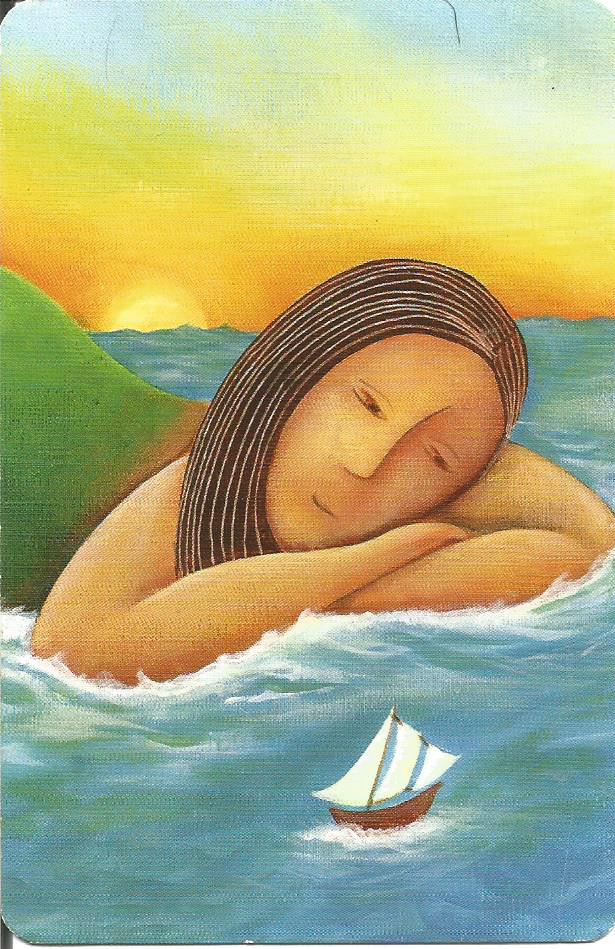 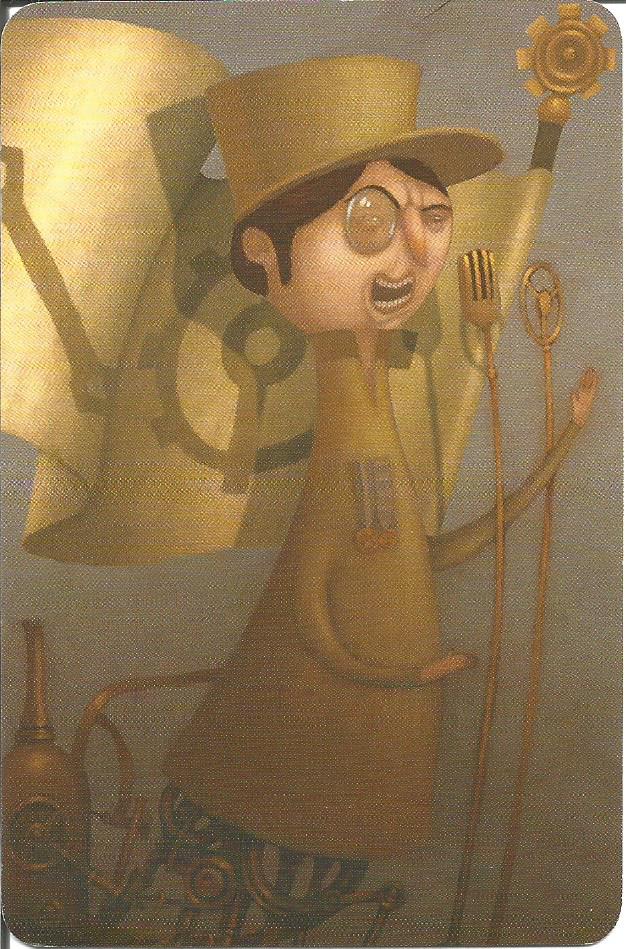 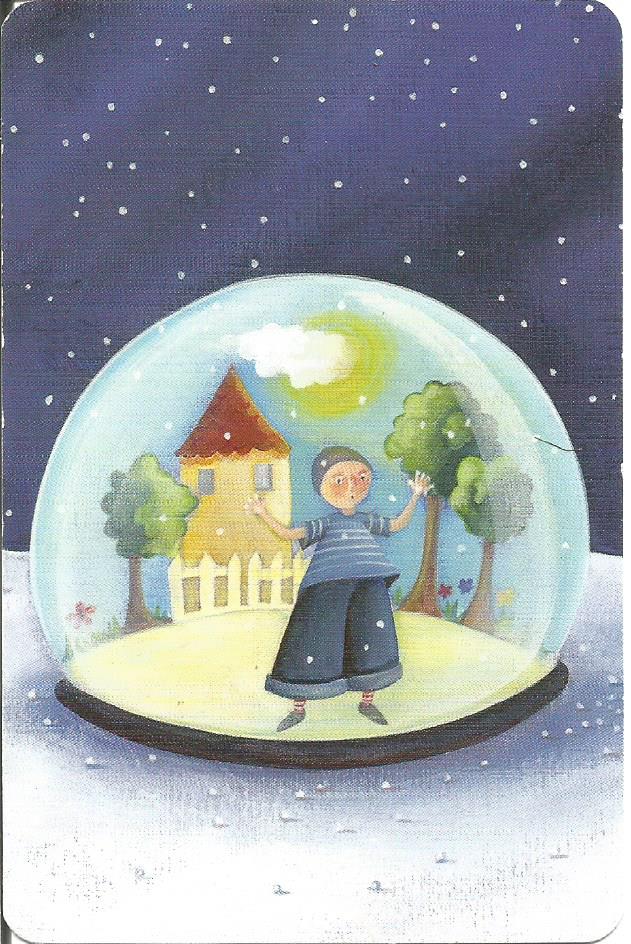 …ou encore sur les acteurs qui la pratiquent ou les formes que prend la frontière.
15
Étudier les divisions politiques du monde : les frontières
Plan de travail (24-25h)
Introduction (1h)
I Tracer une frontière, pour quoi faire ? (finalités, acteurs et effets) (6h)
Evaluation formative
Objectifs : réalisation d’un schéma fléché argumenté et coopératif, qui articulerait les fonctions de trois types de frontière, en mobilisant les repères spatiaux et temporels, ainsi que les notions fondamentales.
Corrigé donné par le professeur ou co-construit avec les élèves en reprise. 

II Les frontières : enjeux de débat (5h)
Cours dialogué et travail sur dossier. Présentation de ressources sur la frontière germano-polonaise (cf. Annexe 4)

III A l’échelle européenne, un espace d’intégration et d’articulation de frontières de différentes natures (4h + 7h sur l’objet conclusif)
Objet conclusif : l’Irlande à l’heure du Brexit (Evaluation)
16
Étudier les divisions politiques du monde : les frontières
Etape 1 : (2 heures). Travail coopératif sur l’un des trois dossiers documentaires





Situer, fonctions de la frontière, sur quels éléments (physique, historique, économique, humain, politique...) se fondent l’élaboration de la frontière, quelles conséquences sur l’espace étudié et sur les populations ?

Chaque élève du groupe doit avoir les mêmes éléments de réponse. 
Etape 2 : (3 heures). Réunion de chaque « expert » par groupe de 3. Présentation orale de sa recherche au groupe (évaluation par pair à l’aide d’une échelle descriptive). Elaboration d’un schéma fléché collectif (évalué).






Etape 3 (1 heure) Restitution du schéma fléché de synthèse par le professeur. Reprise et mise en évidence des notions majeures
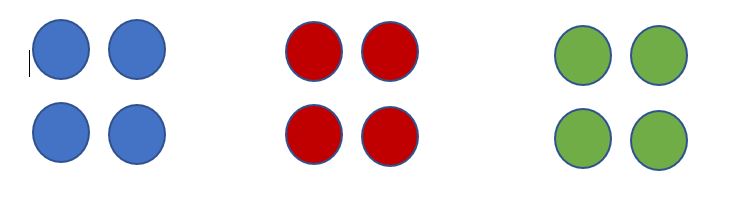 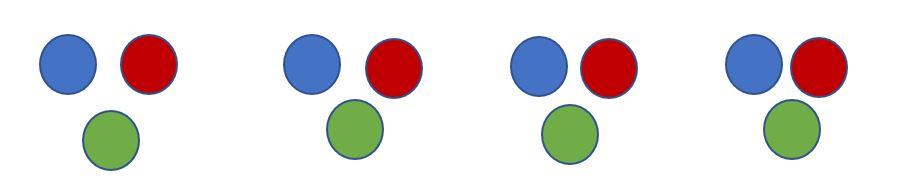 17
Étudier les divisions politiques du monde : les frontières
Capacités évaluées (évaluation formative) :
Pour chaque jalon, je suis capable de le situer dans le temps et dans l’espace
Je suis capable d’identifier les notions importantes du thème et d’intégrer des productions graphiques
Je suis capable de construire une argumentation. Chaque idée mobilise des exemples de différente nature
Je suis capable de prendre la parole face au groupe et d’exposer clairement une situation historique ou géographique
 Echelle descriptive proposée en fin de diaporama
18
Étudier les divisions politiques du monde : les frontières
Corrigé du schéma de synthèse :
Se protéger, filtrer, échanger (le limes) : 
IIe s., paix romaine, espace rhénan, Germanie/ Germains, Barbares, Romanité, Echanges (+ exemples), Taxes, surveillance et filtrage, la « fabrique » du Romain (par le service militaire, par le respect de la loi romaine).
Imposer une frontière (le bassin du Congo) :
1885, Bismarck, Congo, exploitation économique, libre-commerce, missionnaires, explorateurs, achat de terres, reconnaissance de l’autorité européenne, actions militaires, travail forcé, concessions à des compagnies privées, caoutchouc, chemin de fer, Colonisation, désorganisation économique, épidémies (mouche Tsé-Tsé), une vision paternaliste / raciste de l’homme noir.

Séparer deux systèmes politiques (Corée) :
1885, Bismarck, Congo, exploitation économique, libre-commerce, missionnaires, explorateurs, achat de terres, reconnaissance de l’autorité européenne, actions militaires, travail forcé, concessions à des compagnies privées, caoutchouc, chemin de fer, Colonisation, désorganisation économique, épidémies (mouche Tsé-Tsé), une vision paternaliste / raciste de l’homme noir.
N.B. : en couleur, les notions approfondies par le professeur en reprise
19
Étudier les divisions politiques du monde : les frontières
Présentation des ressources et activités (cf. annexes)
20
Evaluation finale (capacités et note)
Objet conclusif : mise en œuvre des savoirs et des capacités travaillées précédemment
Rappel. Une frontière c’est :
- une forme, la manifestation du pouvoir d’un Etat, le produit d’acteurs qui transforment un espace

- une limite sujette à débats, qui n’empêche pas toujours les flux, et qui est parfois contestée par les Etats ou les populations

- une fonction et une représentation différente, selon qu’elle marque les limites extérieures ou intérieures d’un territoire en voie d’intégration
21
L’Irlande à l’épreuve du Brexit
Capacités évaluées (objet conclusif)
1.Je suis capable de sélectionner les documents et les arguments qui sont favorables à ma cause
2. J’expose un argumentaire construit, qui répond à une problématique
3. J’expose des arguments de différente nature, appuyés par des exemples précis et par des notions vues en cours
4. Mon expression orale est adaptée à la nature de mon propos. J’utilise des mots de liaison, je donne du rythme à mon oral
OU
Création d’un argumentaire enregistré façon « spot de campagne »
Diaporama + son pour défendre l’un des trois camps 




Pont possible avec la section européenne anglais
Création d’un débat argumenté 
par équipe 

(gouvernement britannique, les négociateurs de l’UE, le gouvernement de République d’Irlande)
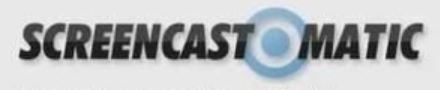 24